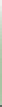 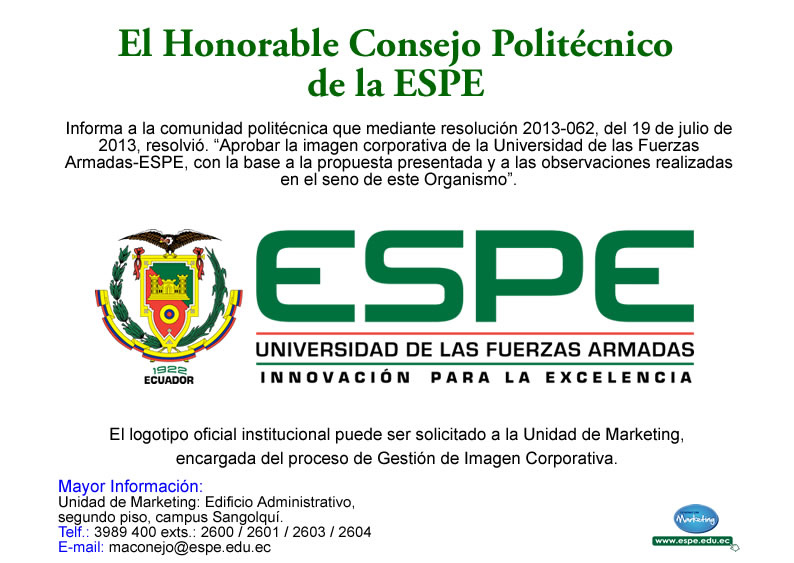 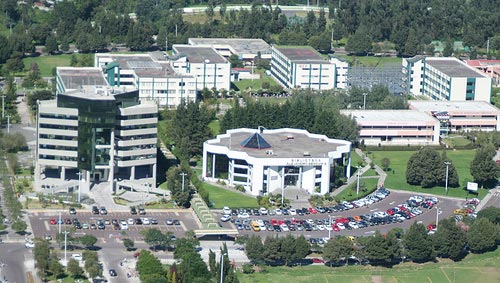 UNIVERSIDAD DE LAS FUERZAS ARMADAS  ESPE
DEPARTAMENTO DE CIENCIAS ECONÓMICAS, ADMINISTRATIVAS Y DE COMERCIO
TESIS PREVIA A LA OBTENCIÓN DEL TITULO DE INGENIERA EN MERCADOTECNIA - PRESENCIAL
“MODELO DE GESTIÓN PARA CENTROS GERONTOLÓGICOS PÚBLICOS  DEL PAÍS”
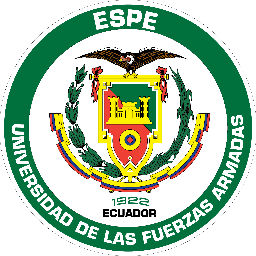 ALEJANDRO RENÉ GUAYASAMÍN VERGARA
ADRIANA VALERIA SANTILLAN REYES
DIRECTOR: DR. SEGUNDO CARGUA 
CODIRECTOR: ING. RAMIRO MOYA
SANGOLQUÍ, FEBRERO  2014
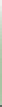 CONTENIDOS
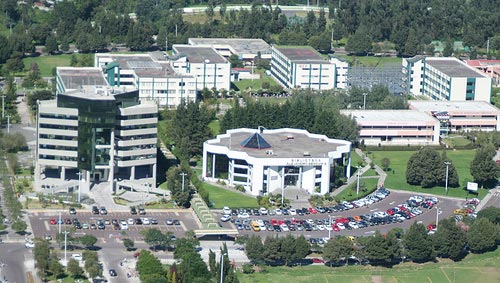 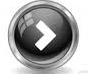 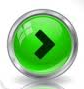 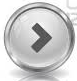 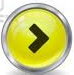 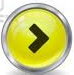 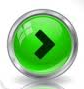 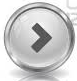 ANÁLISIS SITUACIONAL EXTERNO
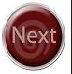 OBJETIVOS ESPECÍFICOS
OBJETIVO GENERAL
Diseñar un modelo de gestión para centros gerontológicos públicos en el Ecuador; con el fin de crear los departamentos necesarios y que el gobierno pueda asignar los recursos adecuados para los mismos
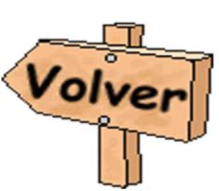 PRINCIPIOS Y COMPONENTES 
DEL MODELO DE GESTIÓN
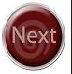 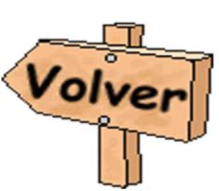 MATRIZ DE COMPETENCIAS
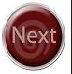 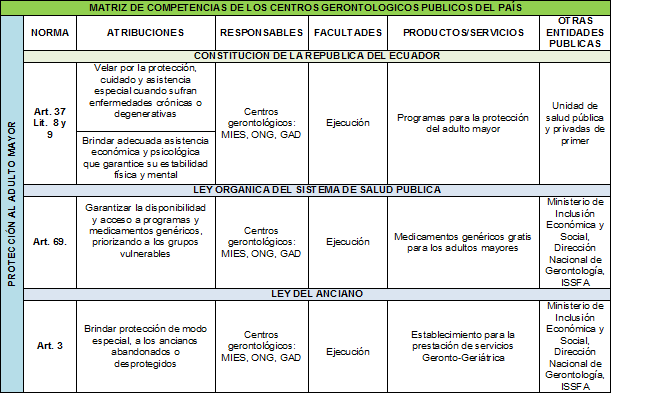 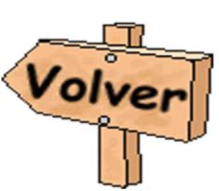 FORMULACIÓN DE 
LA ESTRATEGIA
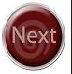 I. ANÁLISIS SITUACIONAL INTERNO
GESTIÓN OPERATIVA
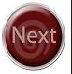 I. ANÁLISIS SITUACIONAL INTERNO
GESTIÓN ADMINISTRATIVA
TALENTO HUMANO
SEGÚN LA OMS DEBEN EXISTIR 26 MÉDICOS POR CADA 10000 HABITANTES
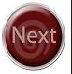 I. ANÁLISIS SITUACIONAL INTERNO
GESTIÓN ADMINISTRATIVA
GESTIÓN TICS
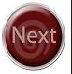 I. ANÁLISIS SITUACIONAL INTERNO
LOGÍSTICA
GESTIÓN ADMINISTRATIVA
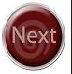 I. ANÁLISIS SITUACIONAL INTERNO
GESTIÓN FINANCIERA
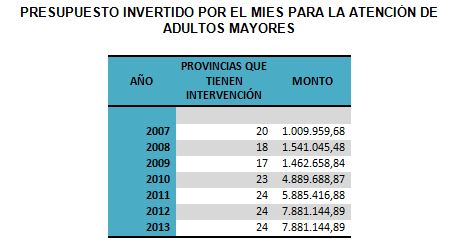 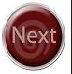 I. ANÁLISIS SITUACIONAL INTERNO
GESTIÓN FINANCIERA
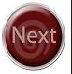 I. ANÁLISIS SITUACIONAL INTERNO
GESTIÓN FINANCIERA
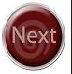 PROBLEMAS ANALISADOS
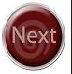 PROBLEMAS ANALISADOS
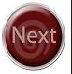 II. DIRECCIONAMIENTO ESTRATÉGICO
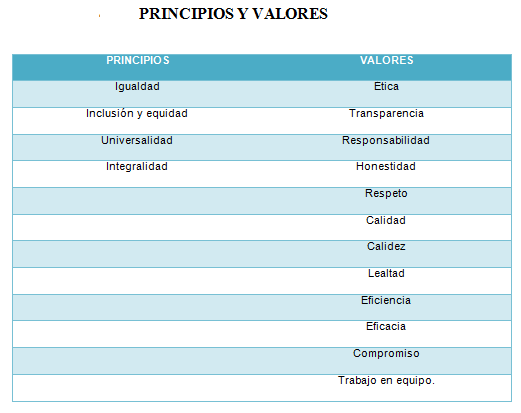 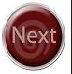 II. DIRECCIONAMIENTO ESTRATÉGICO
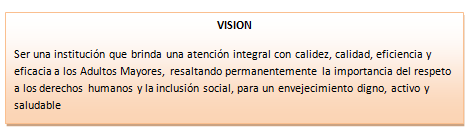 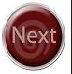 II. DIRECCIONAMIENTO ESTRATÉGICO
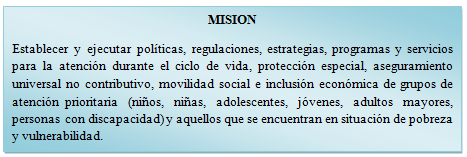 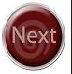 II. DIRECCIONAMIENTO ESTRATÉGICO
MAPA ESTRATÉGICO
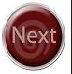 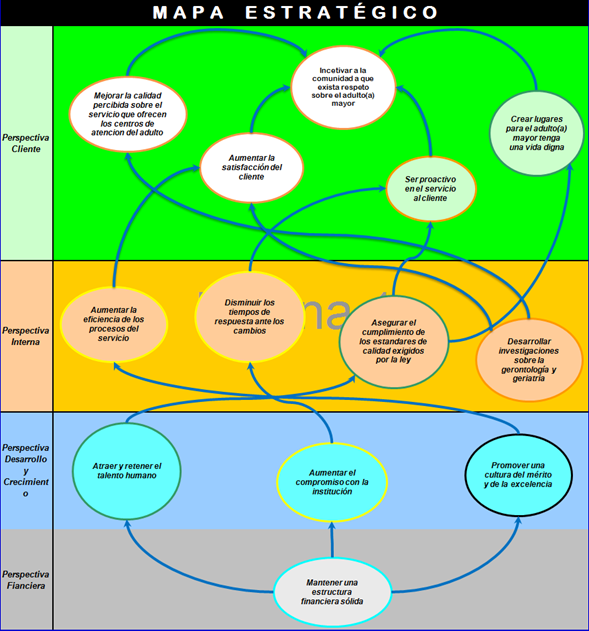 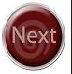 III. ESTRUCTURA ESTRATÉGICA
MATRIZ DE 
CATÁLOGO DE 
OBJETIVOS
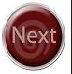 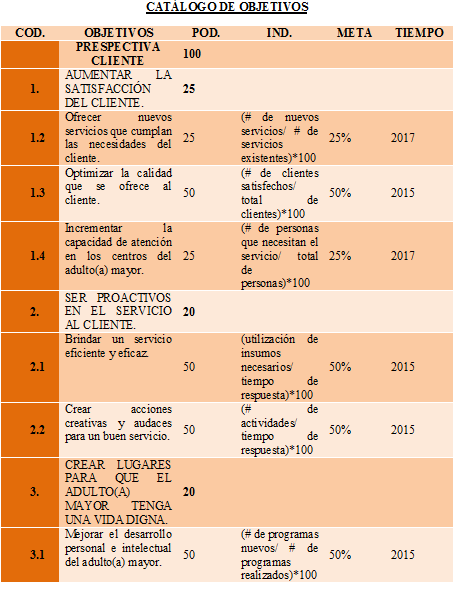 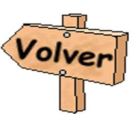 MAPA DE PROCESOS MIES
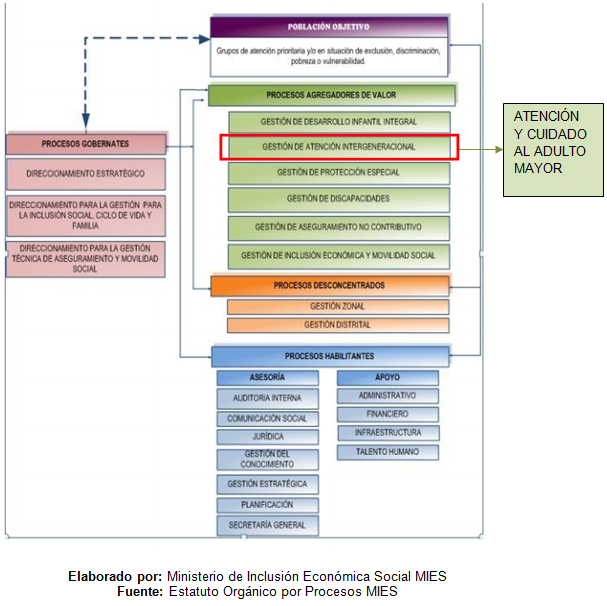 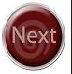 MAPA DE PROCESOS 
PROPUESTA
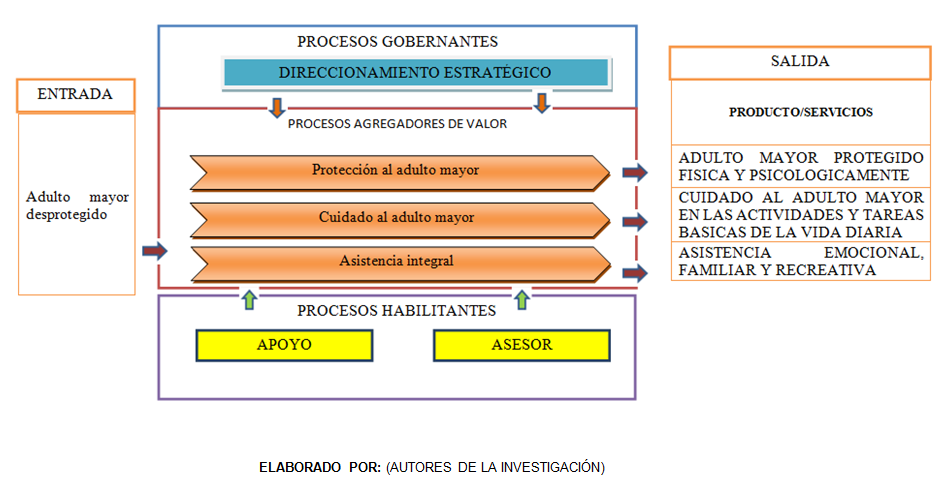 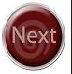 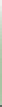 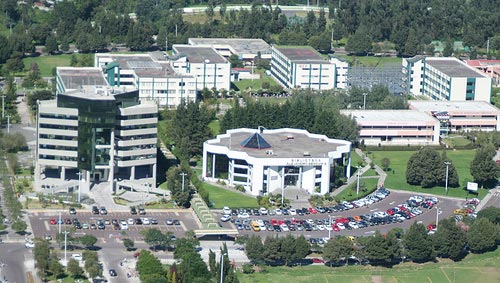 DESPLIEGUE DE PROCESOS SUBPROCESOS Y PROCEDIMIENTOS
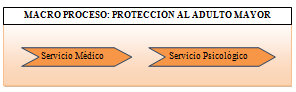 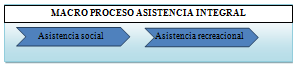 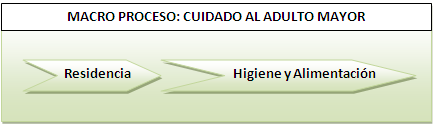 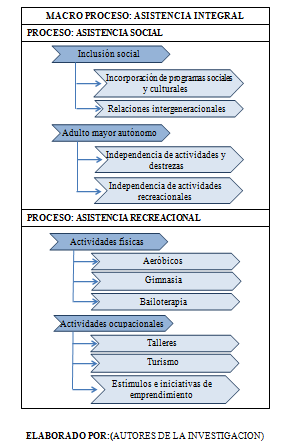 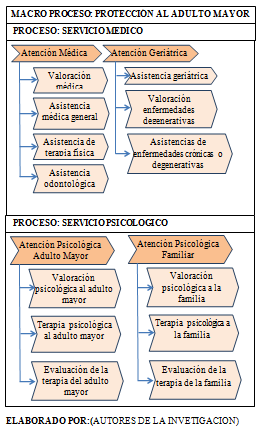 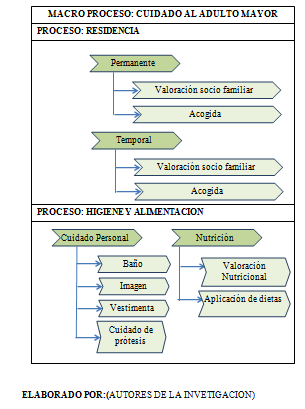 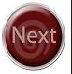 DESPLIEGUE DE PRODUCTOS/ SERVICIOS
Y PROCEDIMIENTOS
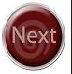 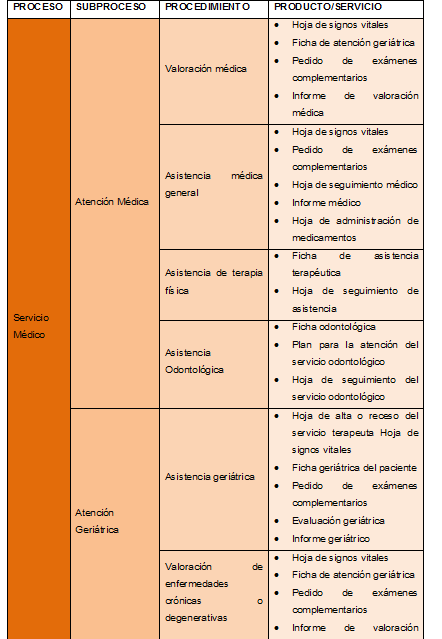 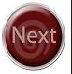 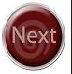 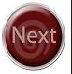 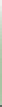 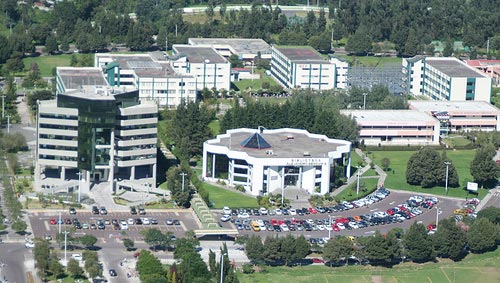 ESTRUCTURA ORGÁNICA MIES
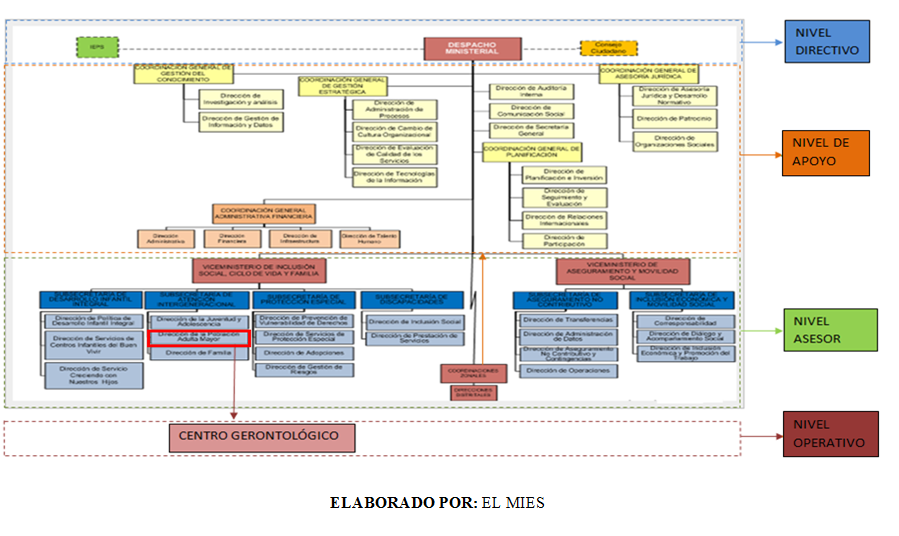 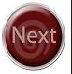 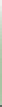 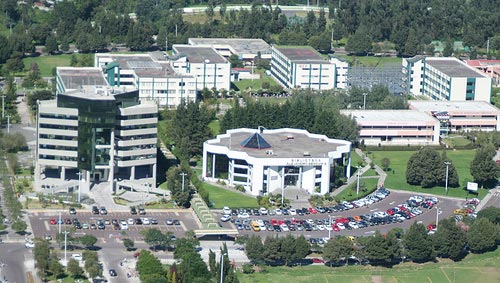 ESTRUCTURA ORGÁNICA PROPUESTA
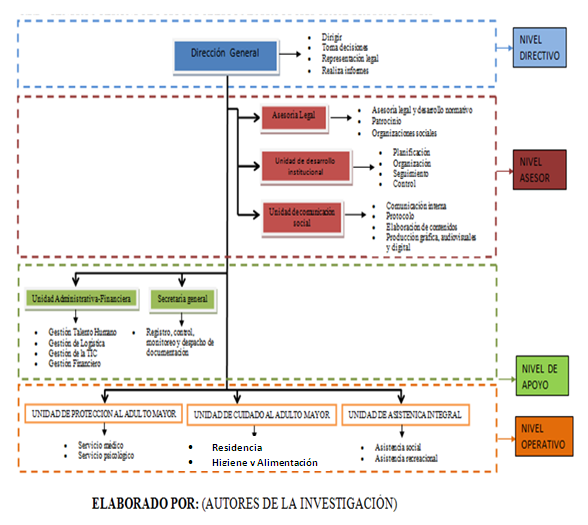 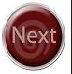 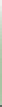 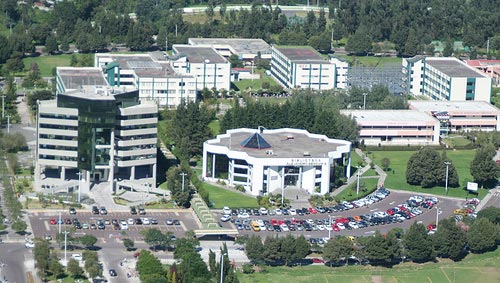 ESTRUCTURA DE POSICIÓN PROPUESTA
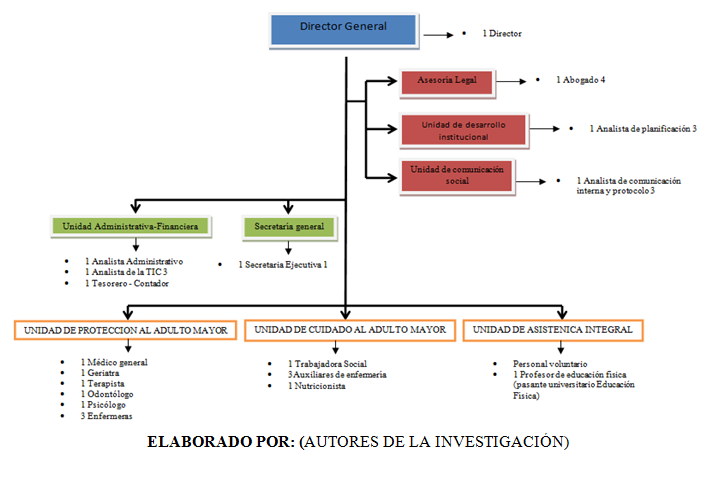 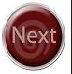 MATRIZ DE INTERELACIONES
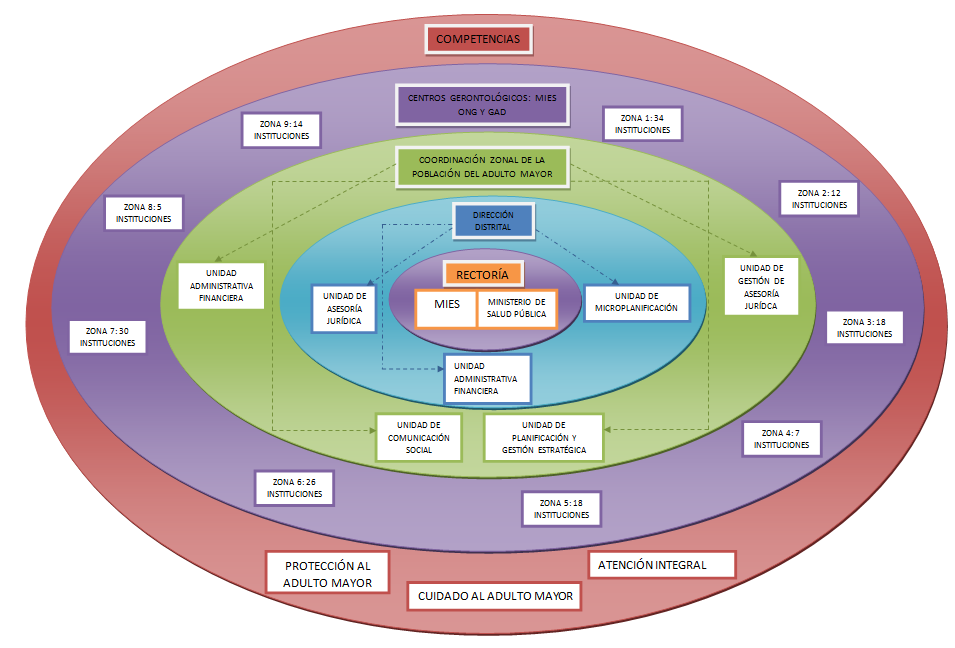 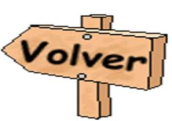 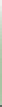 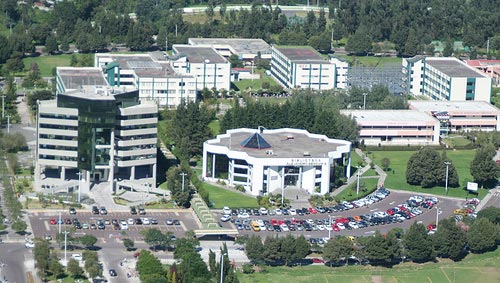 IMPLEMENTACIÓN DEL MODELO
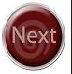 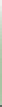 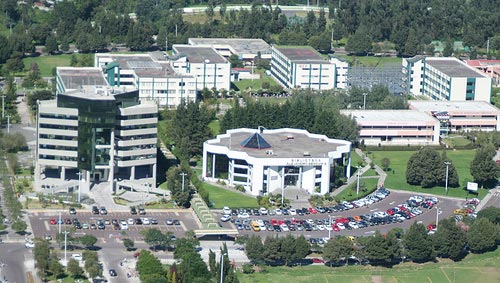 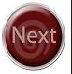 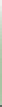 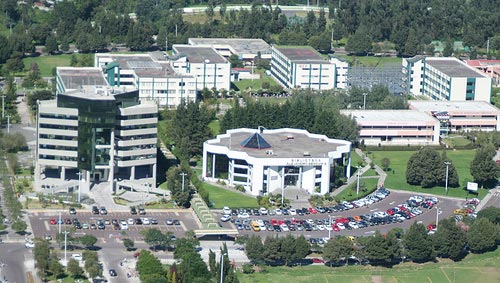 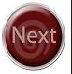 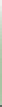 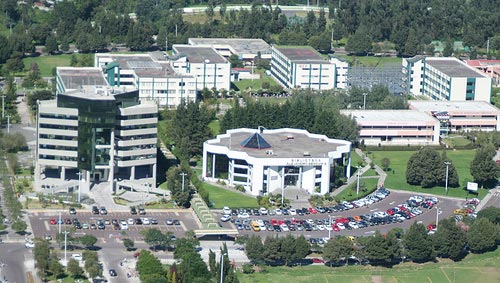 GESTIÓN FINANCIERA
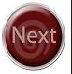 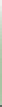 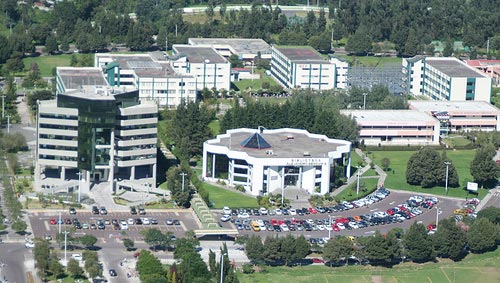 GESTIÓN DE TALENTO HUMANO
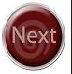 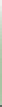 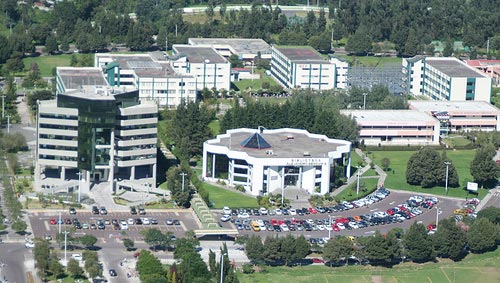 GESTIÓN DE LAS TIC'S
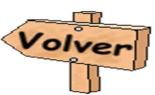 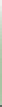 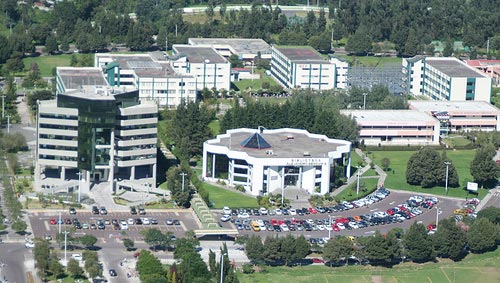 CONCLUSIONES
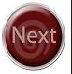 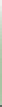 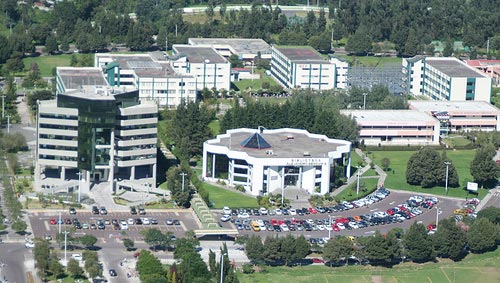 CONCLUSIONES
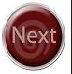 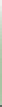 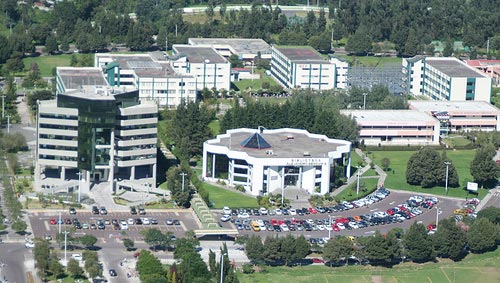 RECOMENDACIONES
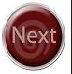 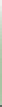 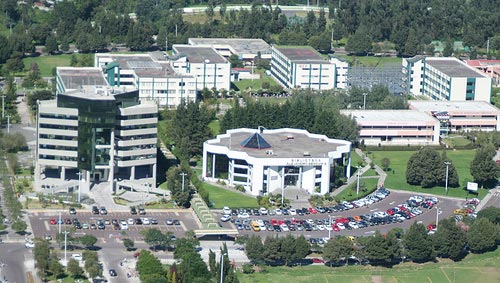 RECOMENDACIONES
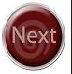 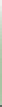 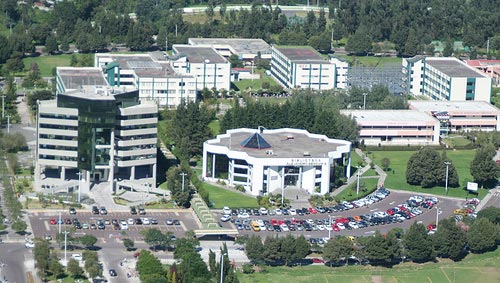 RECOMENDACIONES
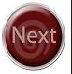 GRACIAS POR SU 
ATENCIÓN
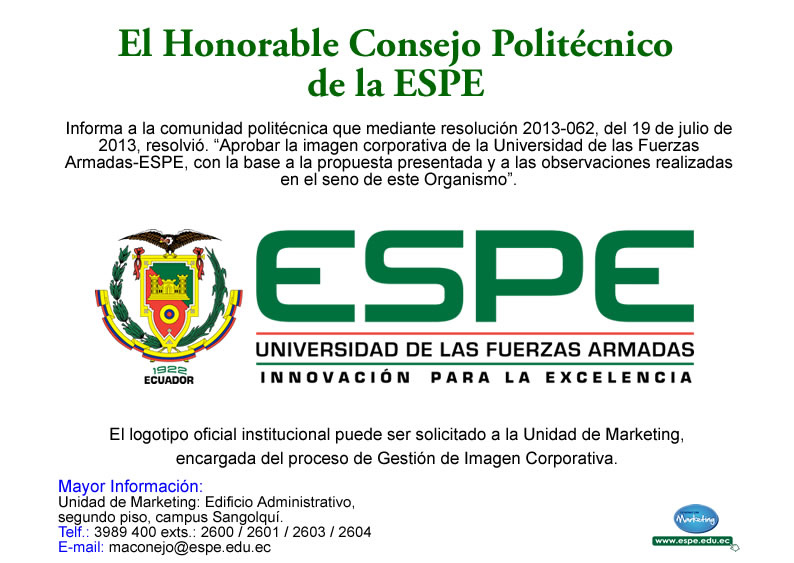